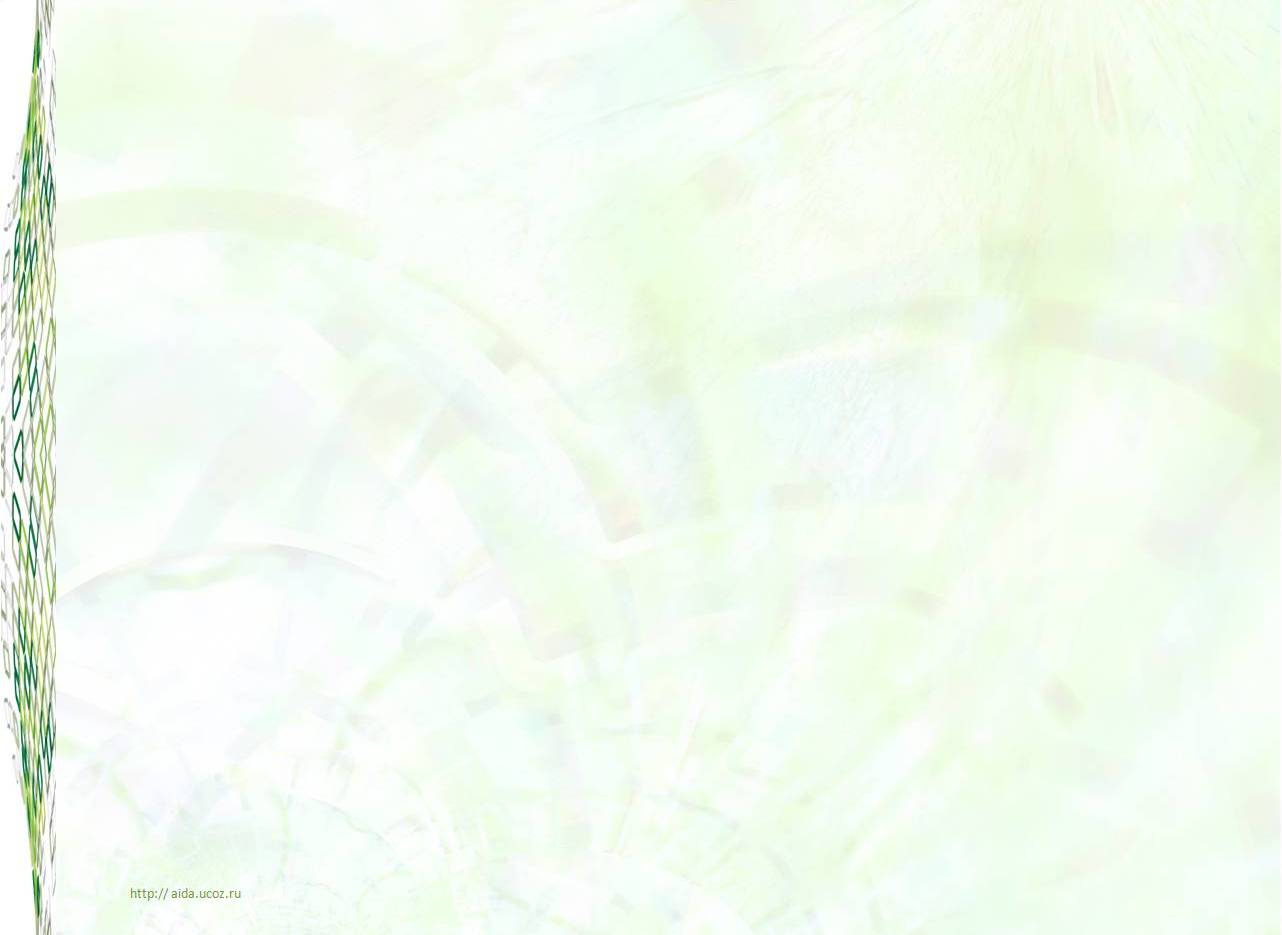 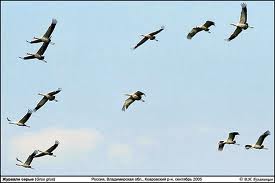 “ В Україну линуть журавлі…”
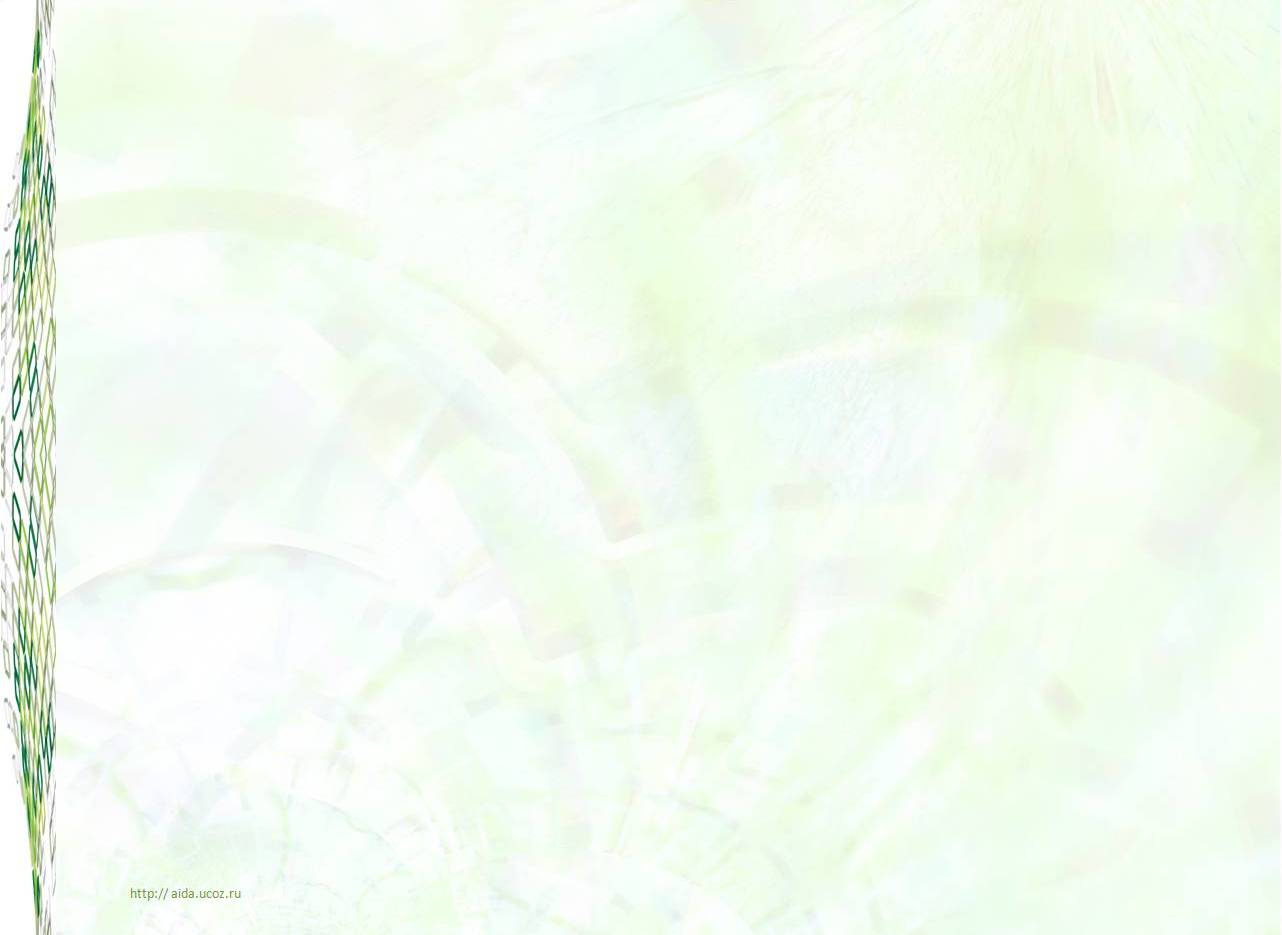 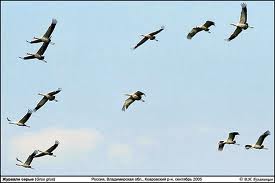 Живуть землі співучої сини В Америці, Канаді й Аргентині. Їм сняться рідні села і лани, І очі мавок, незбагненно сині. Летять роки, як сиві журавлі,Немов журба, сльоза лягла на вії, І не дає заснути до зоріЩемлива, наче пісня, ностальгія...
Квітка Цісик – американська співачка українського походження
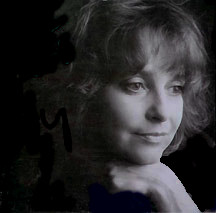 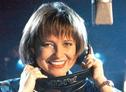 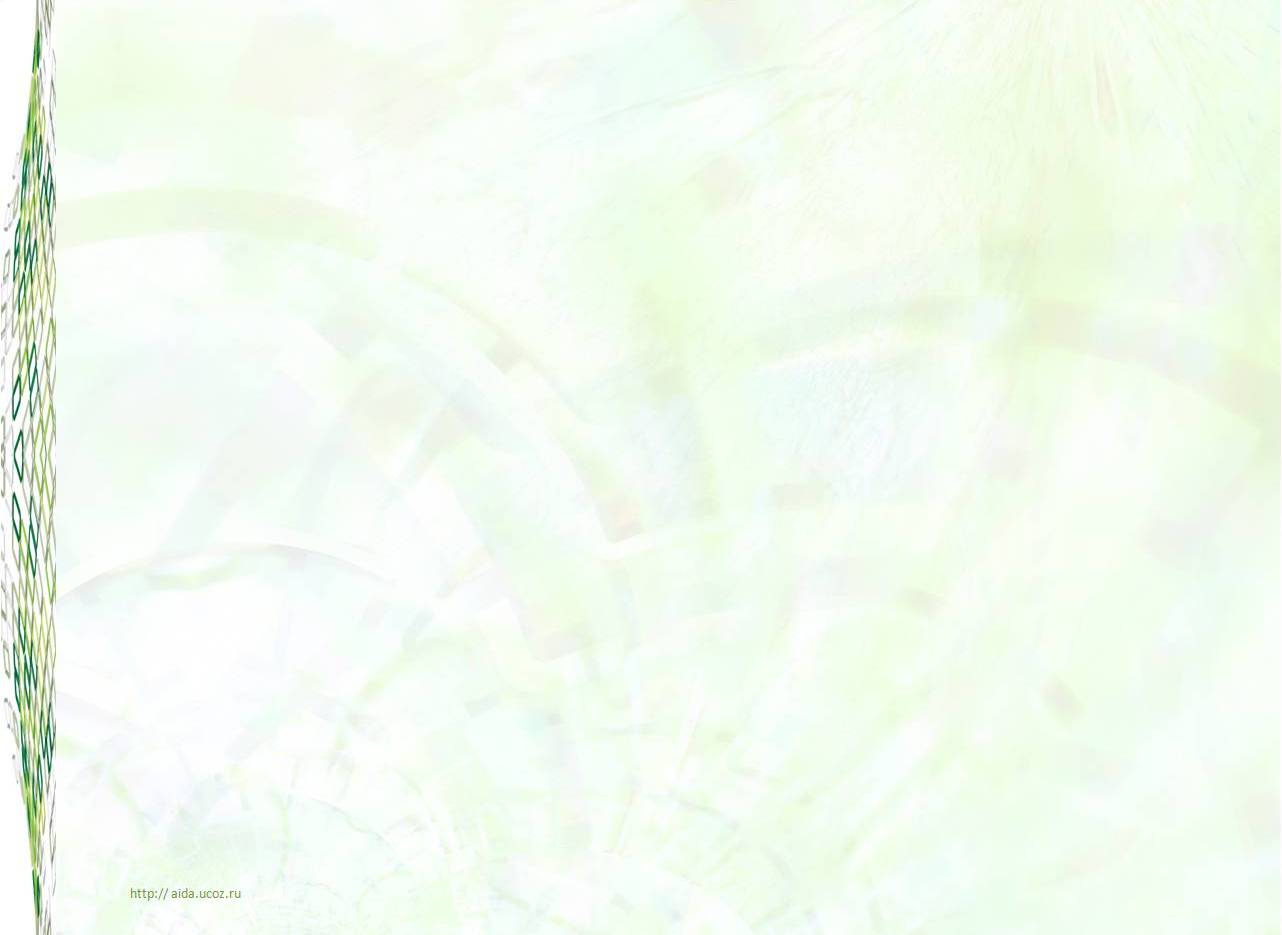 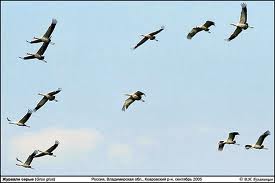 Тема:« В Україну линуть журавлі…»
                 Василь Стефаник.
                 Новела « Камінний хрест» – психологічне розкриття    теми еміграції.
 Ідея нерозривної єдності Івана Дідуха з рідною землею.
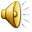 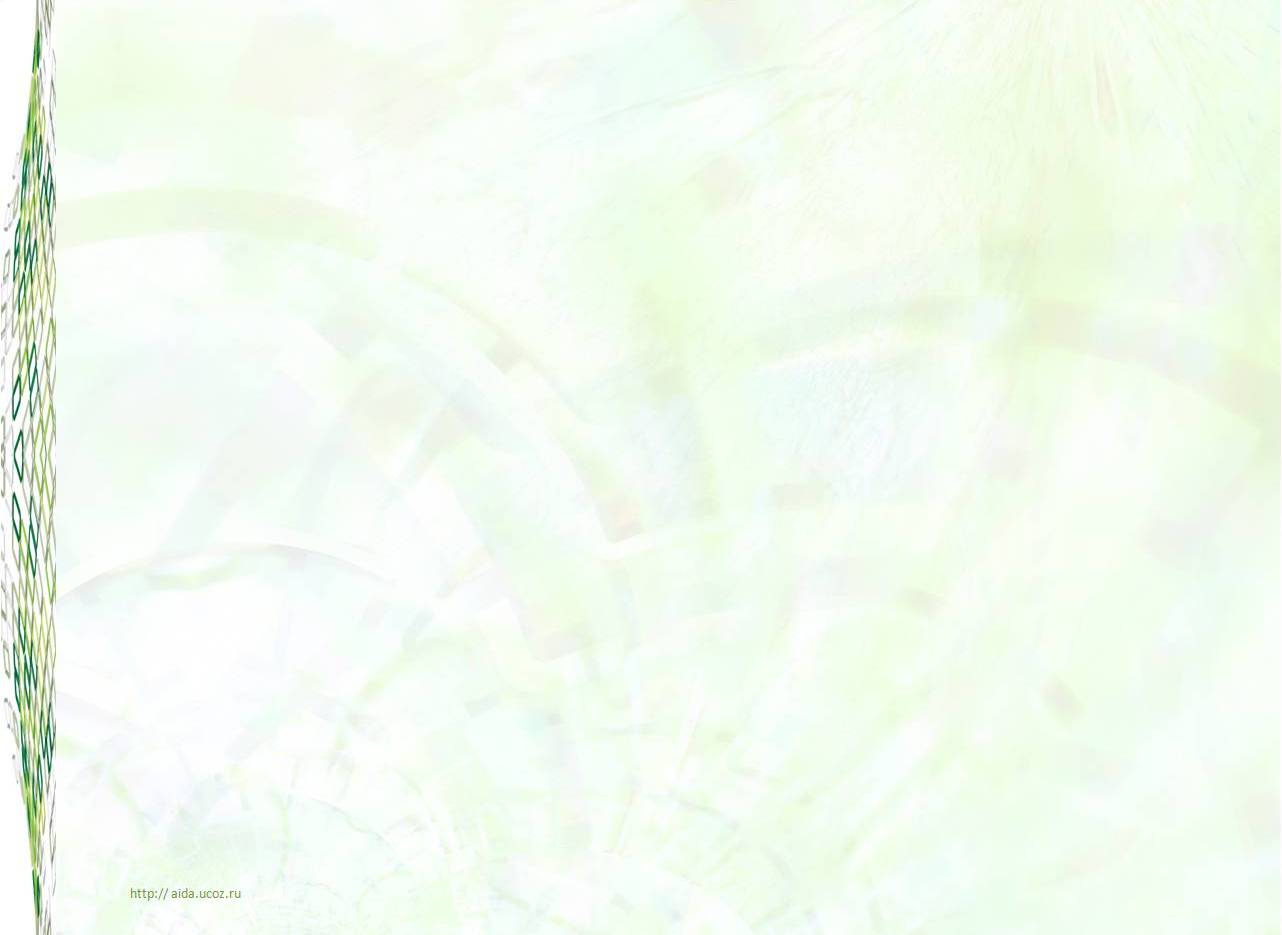 Епіграф уроку:«Чи кожен здатний винести свій хрест,Ще за життя не лігши в домовину ”                                              В.Стефаник
Проблемне питання уроку:
“ Еміграція – це зрада чи необхідність, прагнення  людини до самореалізації ”
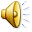 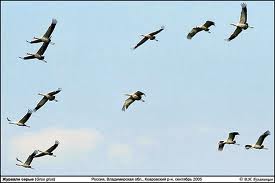 1.Експерти з історії та географії.2. Експерти з літературознавства3. Експерти  із сучасної літератури
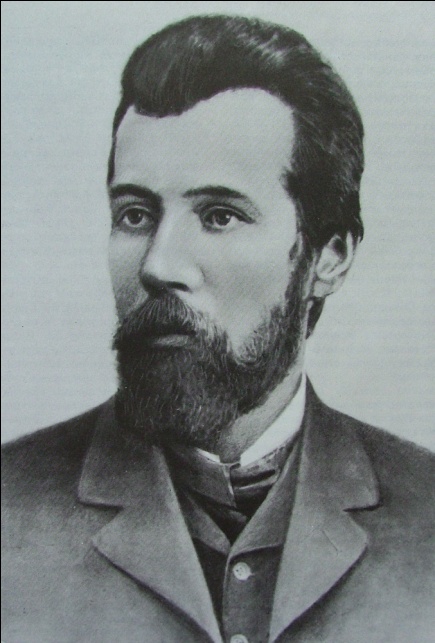 Українські переселенці у США, штат Північна Дакота, кінець ХІХ ст.
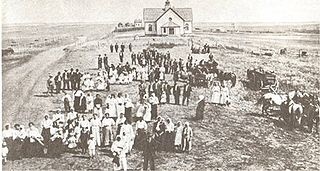 Емігранти з України за роботою у полі. Канада. 1904 р.
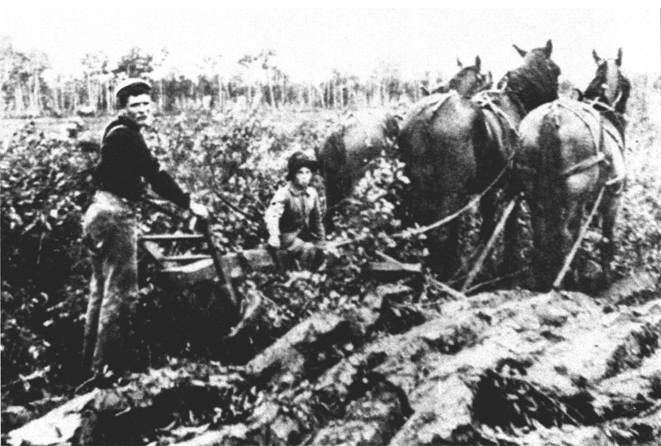 У подальшому, одержавши направлення на місця проживання, емігранти зазнавали усяких поневірянь через незнання мови та звичаїв нового для них суспільства. Вони важко працювали і часто ставали жертвами місцевих шахраїв та здирників.
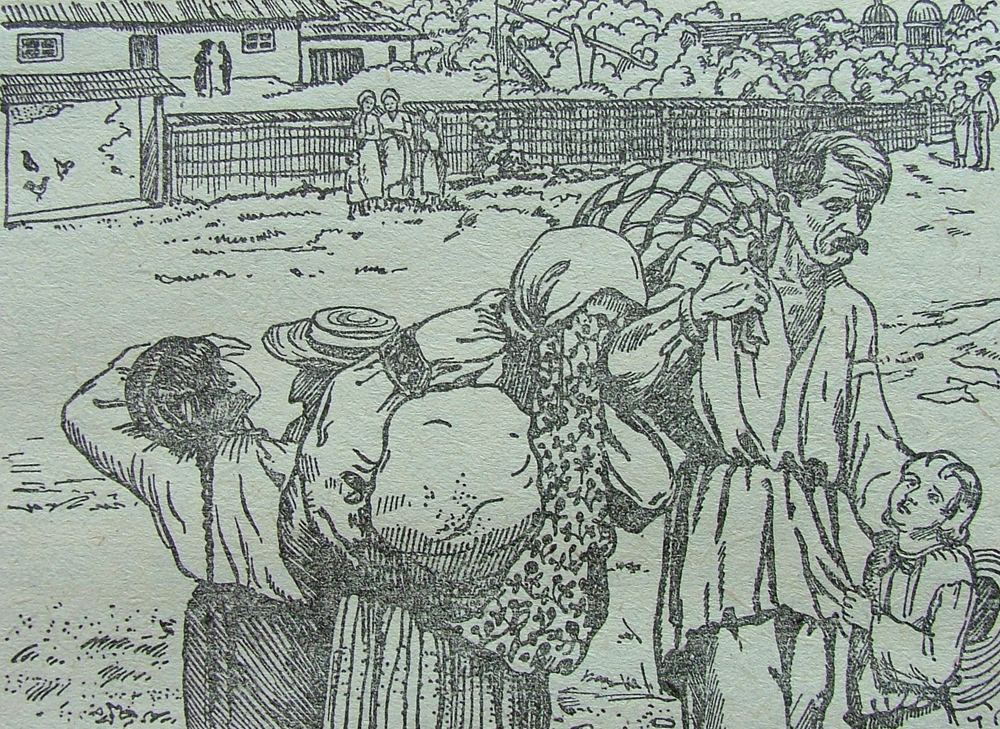 За море. Худ. О.Кульчицька
Віртуальна екскурсія
Батьківщина Стефаника -  село Русов
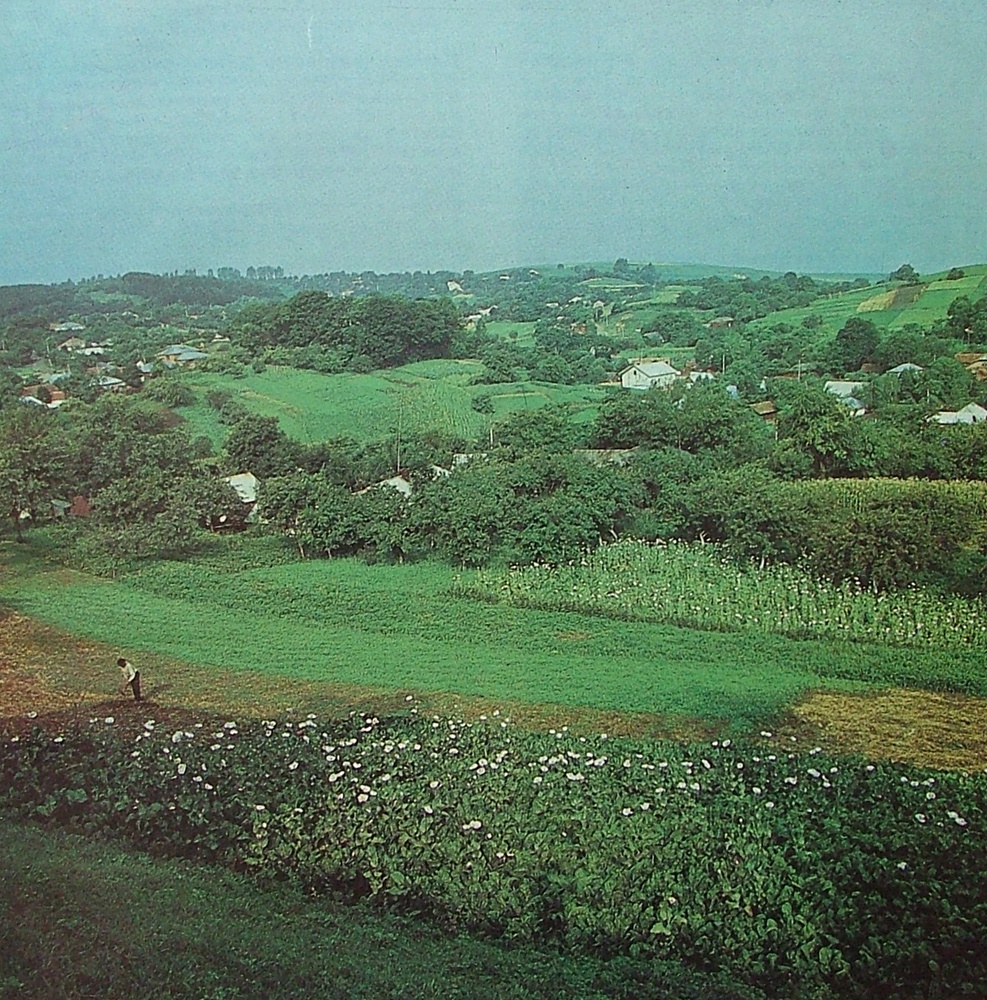 Садиба Стефаника в Русові
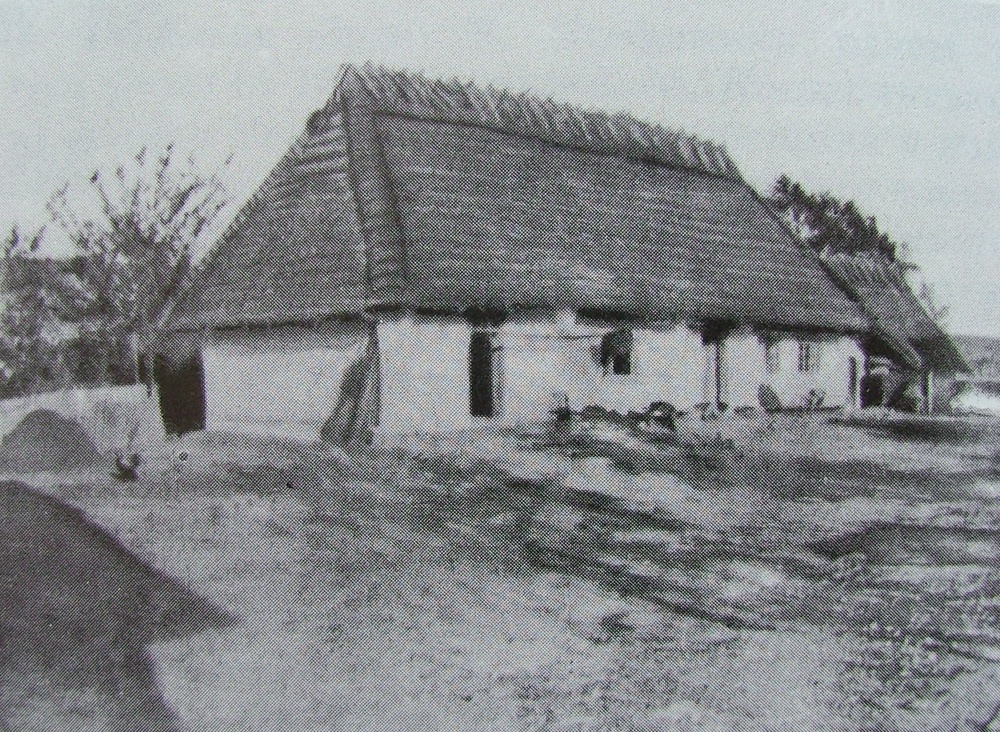 “Біленький палац”
Покутське село Русів сховалося в низині неподалік Снятина (нині — районний центр Івано-Франківської області). Місцевість тут переважно горбиста, тому дорога петляє, біжить угору-вниз, наче дражнить мандрівника, що вибрався у гості до Василя Стефаника, який тут народився, прожив майже все життя, як і його діди-прадіди, і тут похований. У Русові письменник написав більшість своїх новел, героями яких були найчастіше русівчани, до того ж нерідко — родичі, друзі, сусіди письменника. Тому Русів – це не лише рідне й родове село письменника, а й батьківщина більшості його героїв.
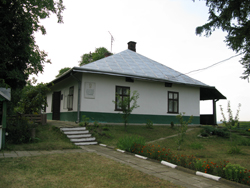 В'їзд до села Русів
Подвір’я Стефаників велике, неподалік воріт – невеличкий ставок, багато фруктових дерев. Якщо пощастить, біля хати можна застати родину нащадків письменника — його онука, також Василя Стефаника з дружиною Мотрею і  дітьми та онуками. Вони мешкають у Львові, але на вихідних навідуються до дідівської хати – відпочити і навести лад, тому тут усе акуратне й доглянуте. Хата ж поділена навпіл: одна її половина – для нинішніх мешканців, прямих нащадків Василя Стефаника, друга половина з трьома кімнатами уже понад століття залишилася за письменником, себто – за меморіальним музеєм.
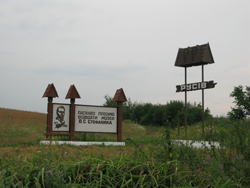 Камінний хрест, що видніється з  порогу хати Стефаників
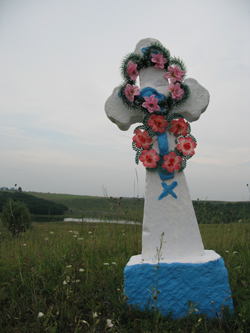 Зберігся будинок Василя Стефаника — він стоїть на околиці села, на горі, а з його ганку відкривається чудовий краєвид. Якщо уважно придивитися,  то на горизонті видно один-єдиний кам’яний  хрест — саме той, описаний у новелі «Камінний хрест». Його поставив перед виїздом на еміграцію прототип Івана Дідуха Стефан Дідух — приятель письменника. Таких хрестів за селом було багато, але за радянської влади їх знесли, лише один не наважилися чіпати.
Родинне поховання Стефаників у Русові
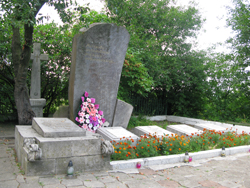 Поховано письменника в Русові, його могила — поруч із могилами матері, батька, сестри, дружини, друзів та прототипів новел письменника.
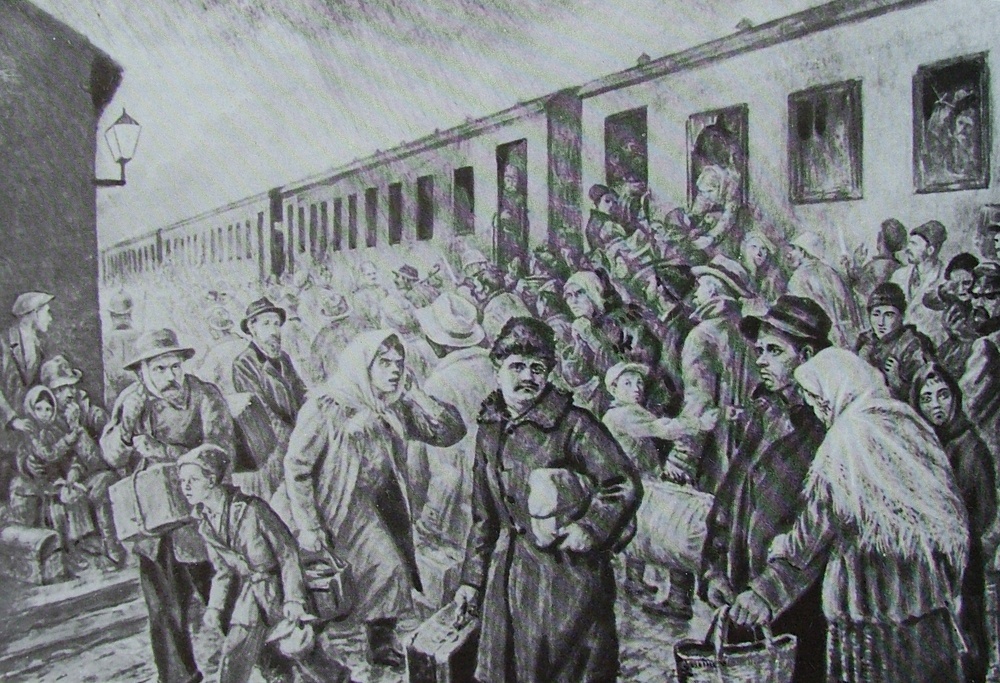 На Краківському вокзалі. Худ. В.Касіян.
Прообраз новели “Камінний хрест”
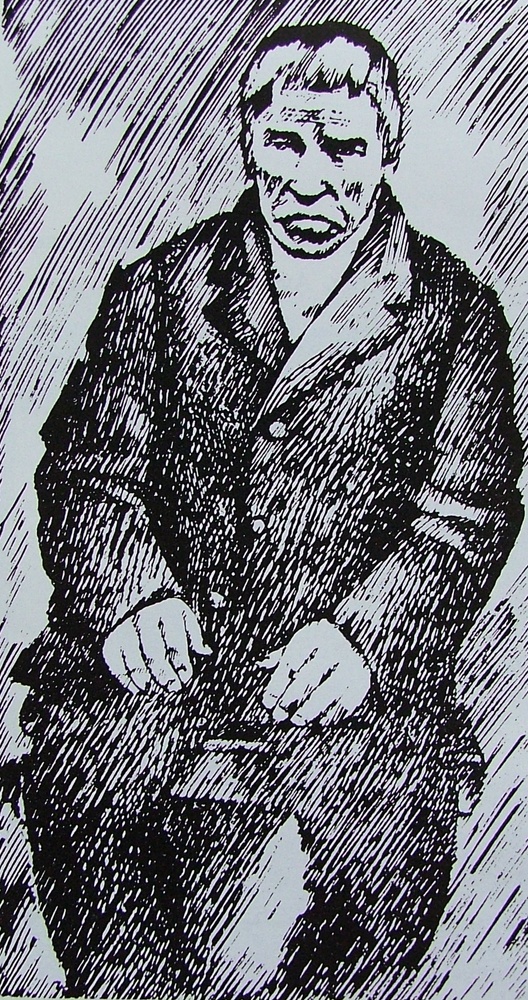 Прообразом Івана Дідуха була реальна особа – русівський селянин – Стефан Дідух.
Вправа “Склади ланцюжок”
Характеристика монологу Івана
глибоко ліричний
сповнений драматизму
просякнутий експресією пригніченості
наповнений безмежним сумом
насичений бентежними почуттями
пройнятий передчуттям приреченості на загибель
М
О
Н
О
Л
О
Г
зміна інтонацій
 міміка й жести
 питальні речення
Вираження
Українські заробітчани лаштуються в дорогу, 2000-і роки.
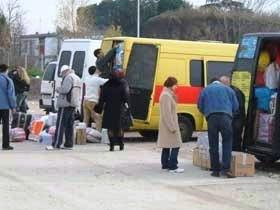 Надія Семенкович “ На паперті Колізею” - «Заробітчанки, або Мамо, повернись...»
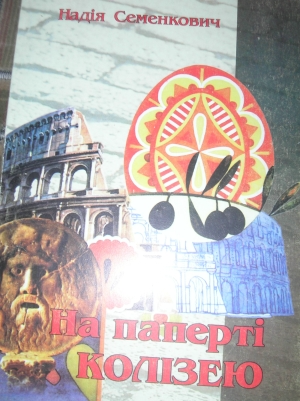 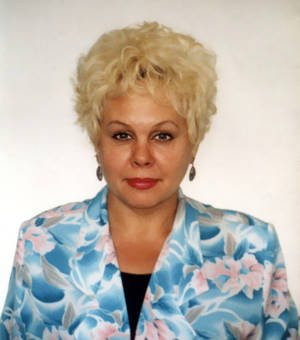 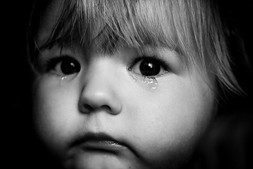 Орест Березовський із заробітчанством зіткнувся особисто
«Інтернаймичка (дочка чи пасербиця Європи)» — соціально-психологічний роман про сумнозвісну долю українських жінок, змушених заради забезпечення своїм дітям достойного життя на рідній землі поповнювати лави заробітчан на чужині. Що ж чекає їх за межами України, кому посміхається примхлива фортуна, як живеться рідним без матерів і дружин, чи завжди потрібні дітям «заробітчанські» блага та який образ України як держави склався у свідомості європейської спільноти за роки нашої незалежності — усе це та багато іншого на сторінках книги
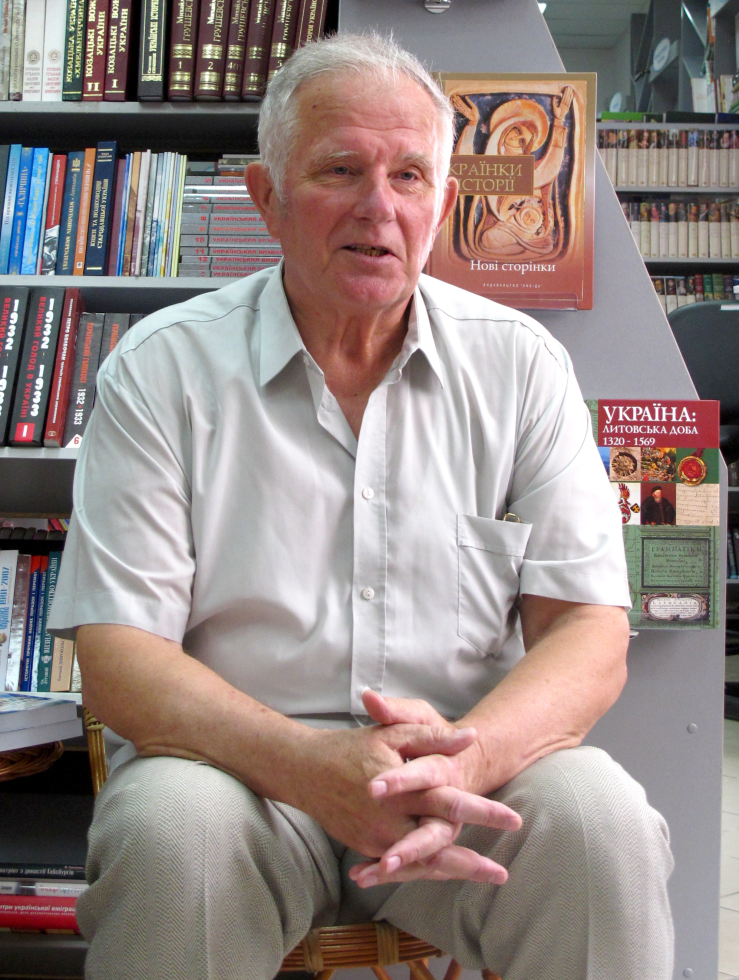 Марія Матіос “Армагедон уже відбувся”
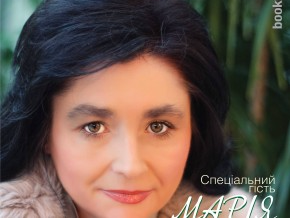 Марія Матіос  - Василь СтефаникДіалог крізь століття
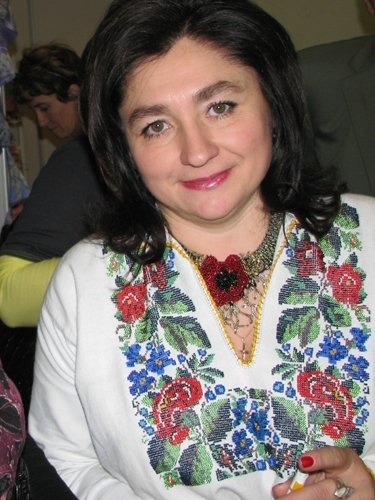 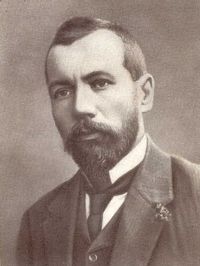 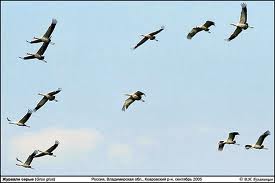 Домашнє завдання
Скласти тестові завдання  за життям і творчістю В.Стефаника
Скласти усний твір – роздум
« Камінний хрест» України кличе до роздумів»
В зошитах записати характеристику персонажа  Івана Дідуха.
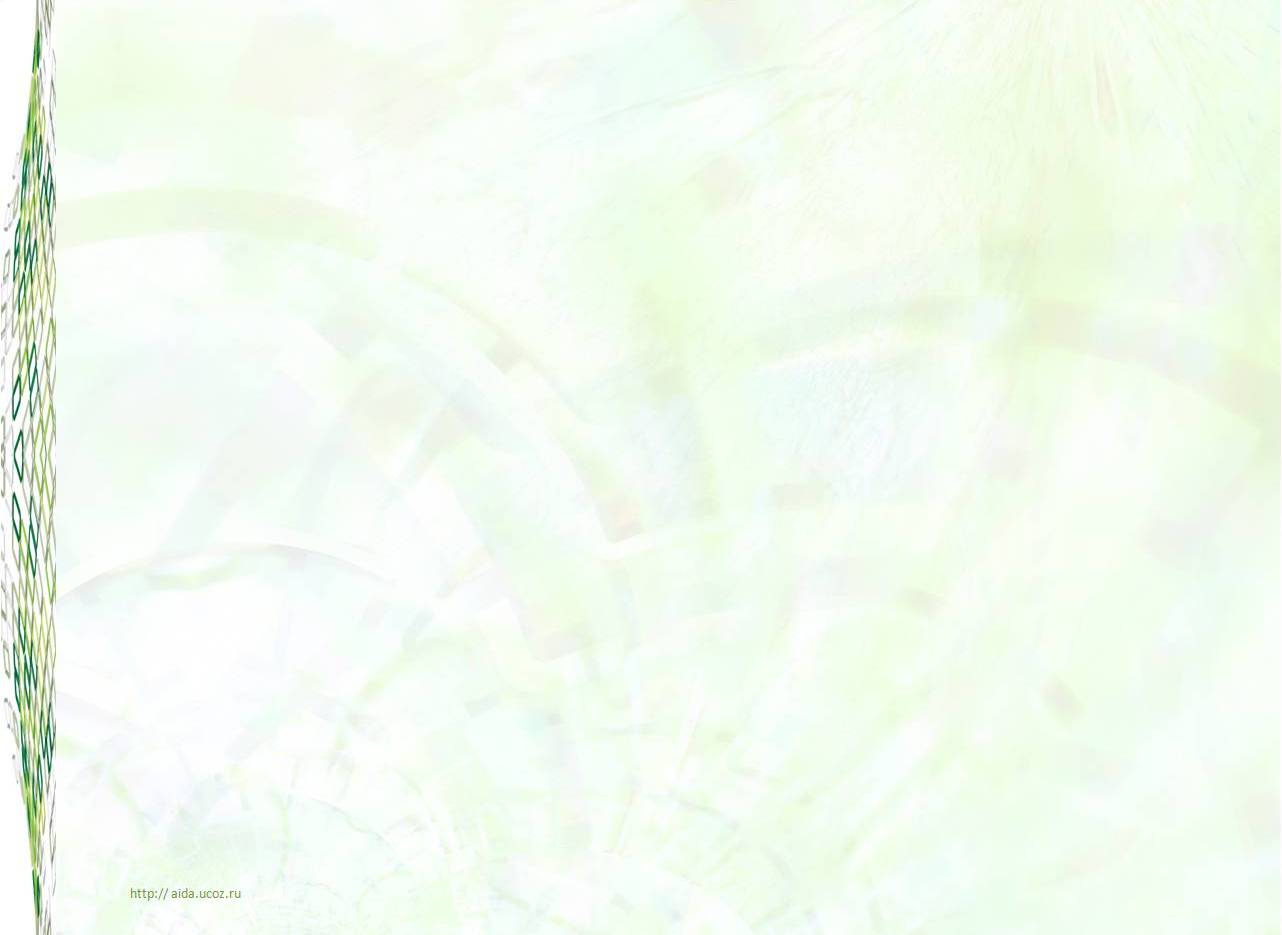 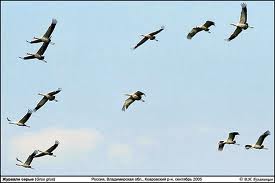 Летіть, летіть, нестримні журавлі, Через усі держави і кордони, Несіть привіт від рідної землі Усім, хто в неї вірив безборонно, Усім, хто зміг у серці зберегти  І землю ту, і мову ту єдину, Хто крізь усі негоди і світи В собі проніс любов до України.
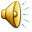